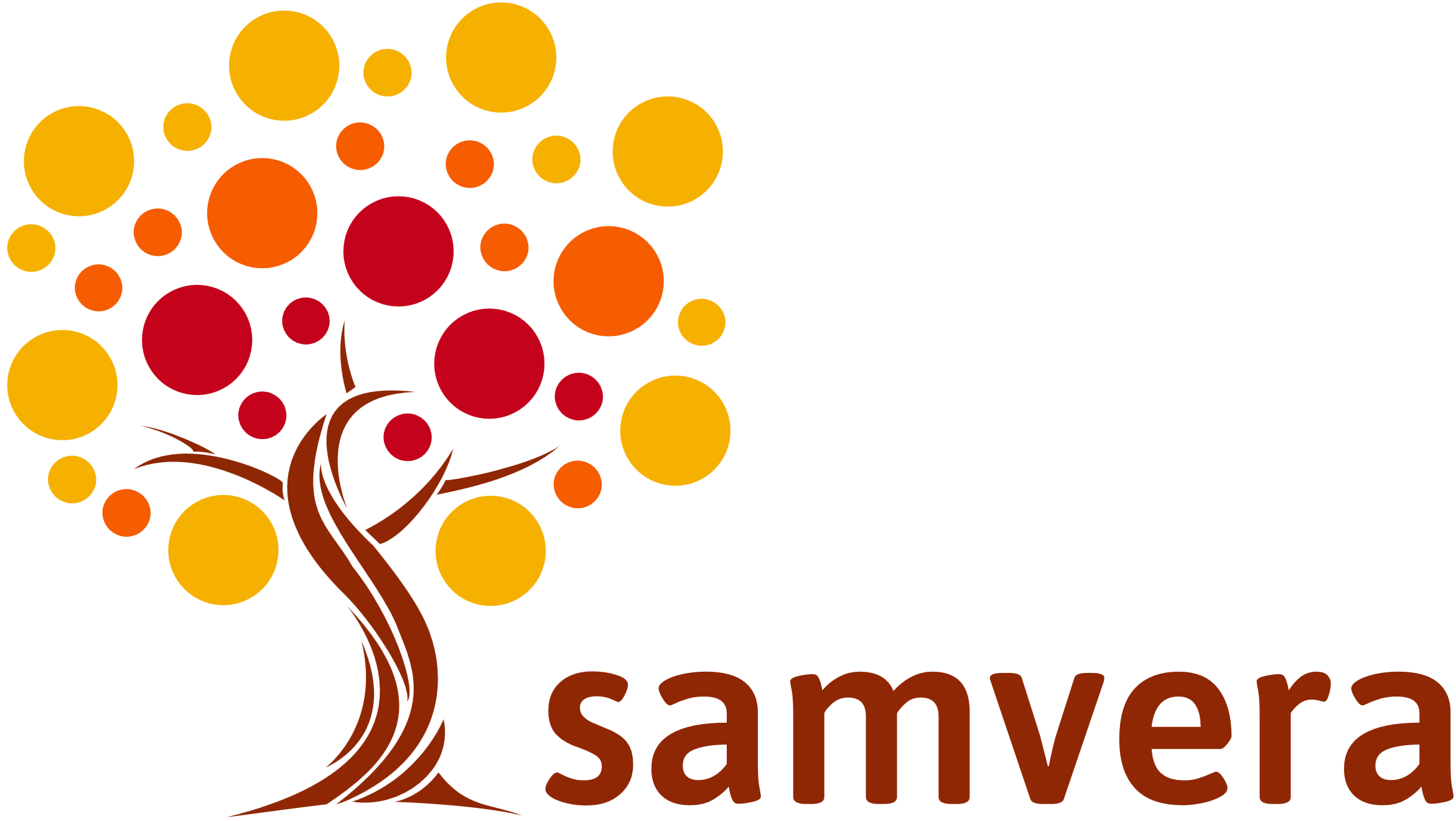 Presentation titleDateLocation/Event
Speaker(s)